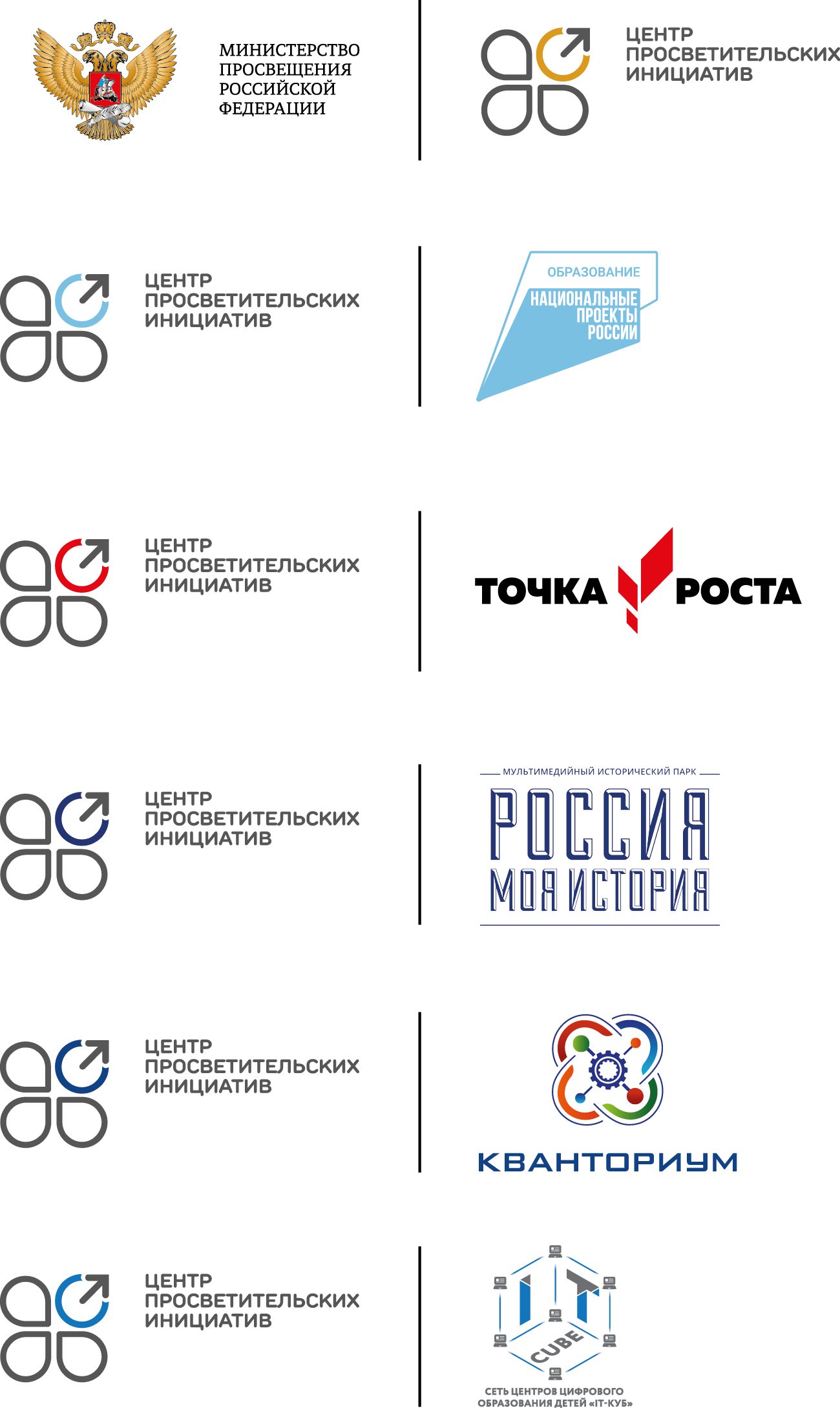 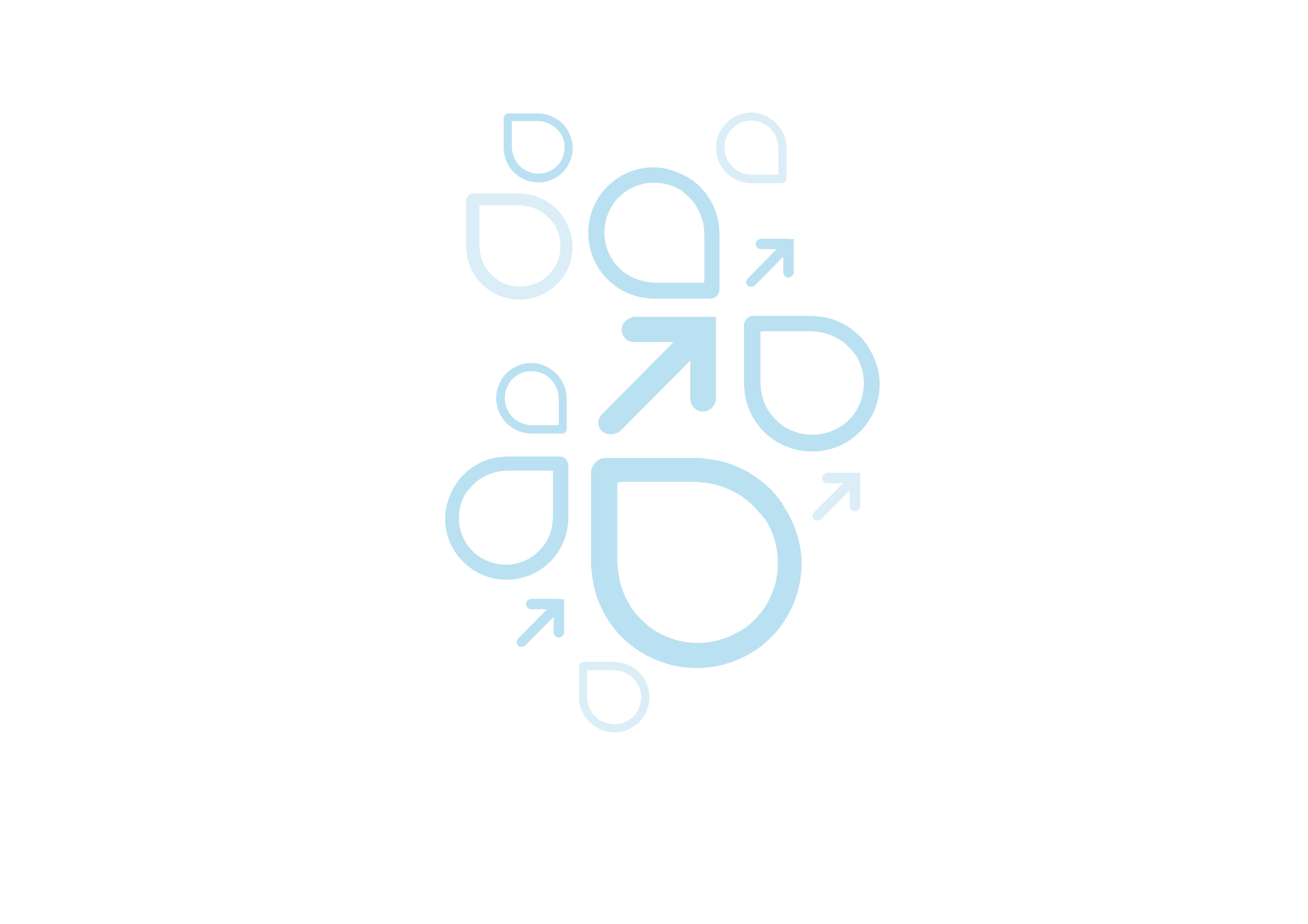 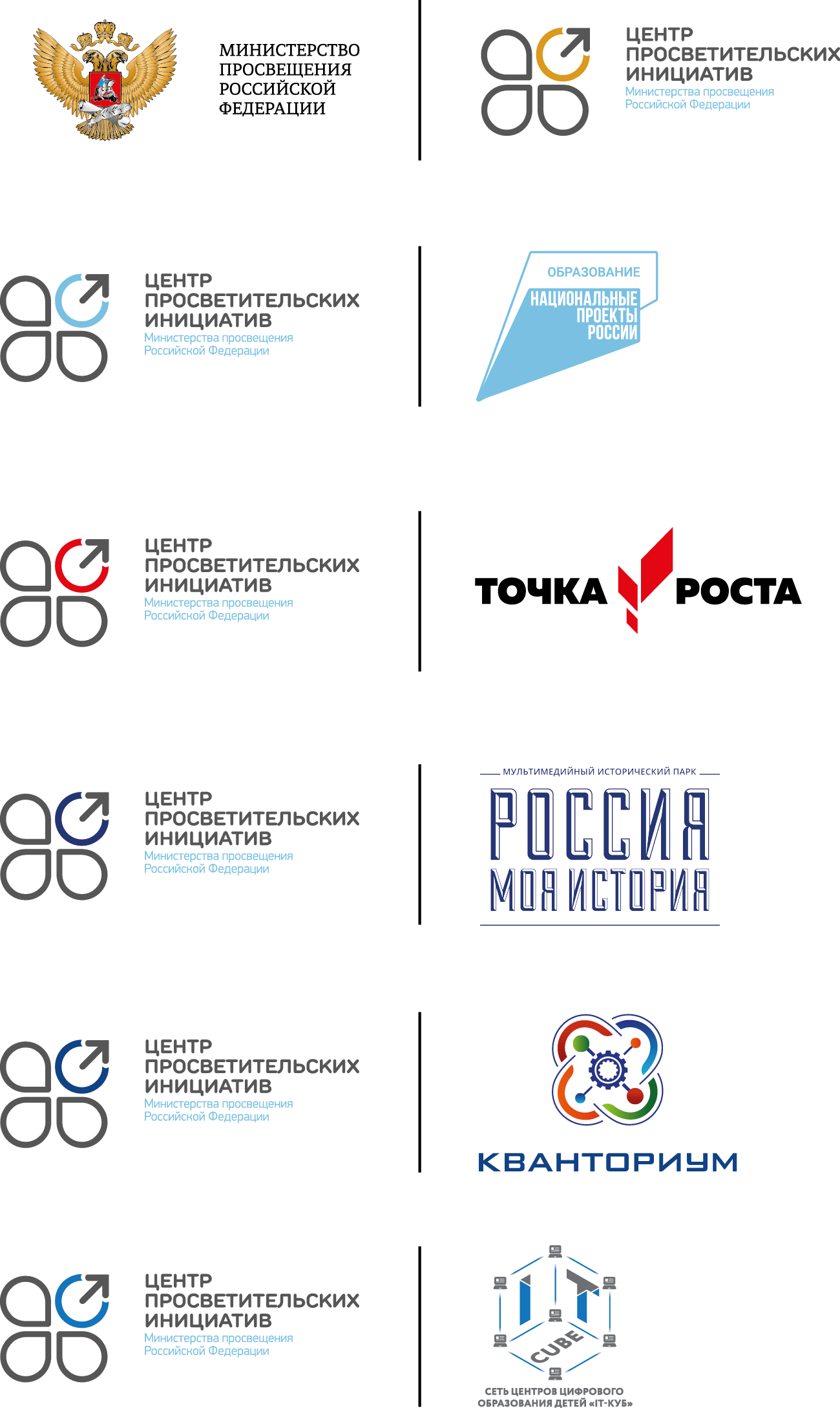 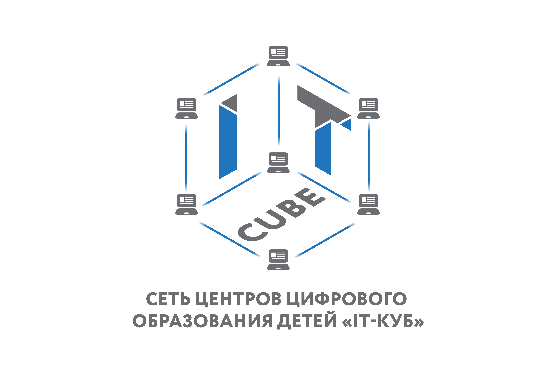 Практика сетевого взаимодействия с образовательными организациями: 
опыт Центра «IT-куб. Мичуринск»
Плахута Евгений Николаевич, руководитель «IT-куб. Мичуринск»
МАОУ «СОШ № 5 «НТЦ им. И.В. Мичурина», г. Мичуринск Тамбовская область
Сетевая форма реализации дополнительных общеобразовательных
общеразвивающих программ
Нормативно – правовая основа 
сетевой реализации 
программ обучения
Типы сетевого взаимодействия
при организации реализации
образовательных программ
сетевое взаимодействие
система горизонтальных и вертикальных связей, обеспечивающая: доступность качественного образования для всех категорий граждан, вариативность образования,
открытость образовательных организаций, 
Повышение профессиональной компетентности педагогов и использование современных
технологий
1) Реализация программы только одной
организацией, осуществляющей
образовательную деятельность, с
использованием ресурсов других организаций 2)Реализация образовательной программы
совместно несколькими организациями,
осуществляющими образовательную
деятельность.
Модели сетевого взаимодействия